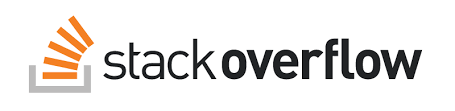 Co to je?
Q&A stránka
Zakladatel – Jeff Atwood, Joel Spolsky (2008, C#)
Možné jazyky: Angličtina, Španělština, Ruština, Portugalština, Japonština
Sekce
Tags
Users
Jobs
Tags
Programovací jazyky (Python, Java, C#)
Operační systémy (ios, Windows, Android, linux)
Značkovací jazyky (Html, XML)
Databáze (MySql)
Prohlížeče (Google Chrome)
Tabulkový software (Excel)
Users
Jednotliví uživatelé
Jejich zaměření
Reputace
Nejpopulárnější posty
2019 – přes 10 milionů uživatelů
Jobs
Nabídky pracovních míst
Popis práce
Informace o firmě 
Typ závazku
Pracovní ohodnocení
Potřebná kvalifikace (co se od uchazeče očekává)
Benefity
Filtry pracovních míst (10+ dnů dovolené)
Jak položit otázku?
Oblast (programování, hardware, operační systém)
Tagy (Java, Spring)
Zadání otázky svými slovy
Zobrazení podobných odpovědí
Kdo Stack Overflow používá?
Kdokoliv 
Programátoři
Studenti
IT technici
Děkuji za pozornost